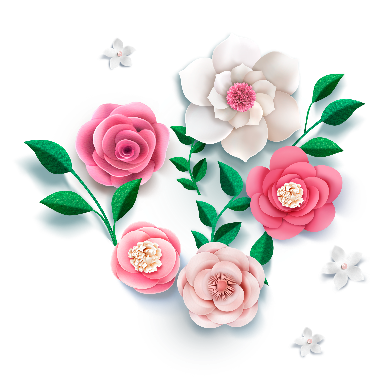 chào mừng thầy cô giáo 
đến với giờ học ngữ văn lớp 6
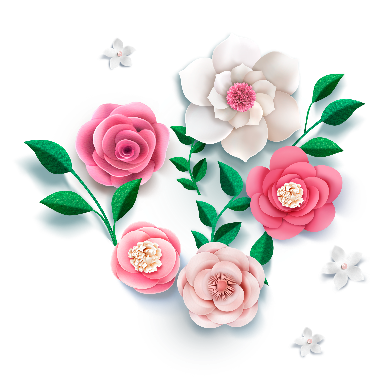 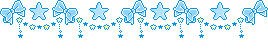 Em biết những câu chuyện dân gian nào của nước ta? Trong những câu chuyện đó em thích nhân vật nào nhất? Vì sao?
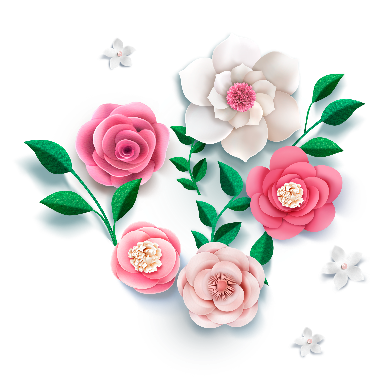 Bài 4 - Văn bản 2:    CHUYỆN CỔ NƯỚC MÌNH                                   Lâm Thị Mỹ Dạ
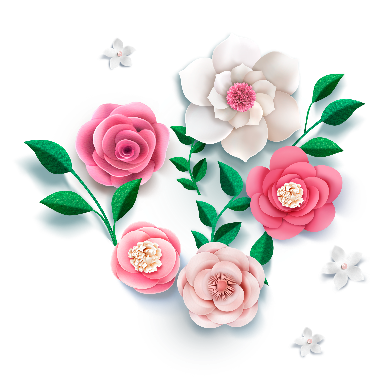 Tiết 46:     Văn bản       CHUYỆN CỔ NƯỚC MÌNH                                                               Lâm Thị Mỹ Dạ
I. TÌM THIỆU CHUNG
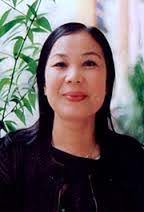 1.Tác giả:
-Lâm Thị Mỹ Dạ,sinh năm 1949, quê Quảng Bình.
Là nhà thơ nữ hiện đại nổi tiếng.
Phong cách thơ nhẹ nhàng, đằm thắm, trong trẻo, thể hiện một tâm hồn tinh tế, giàu yêu thương.
2. Tác phẩm
Chuyện cổ nước mình
Rất công bằng, rất thông minh
Vừa độ lượng lại đa tình, đa mang
      Thị thơm thị giấu người thơm
Chăm làm thì được áo cơm, cửa nhà
     Đẽo cày theo ý người ta
Sẽ thành khúc gỗ, chẳng ra việc gì
      Tôi nghe chuyện cổ thầm thì
Lời cha ông dạy cũng vì đời sau.
       Đậm đà cái tích trầu cau
Miếng trầu đỏ thắm nặng sâu tình người
           Sẽ đi qua cuộc đời tôi
Bấy nhiêu thời nữa chuyển dời xa xôi
          Nhưng bao chuyện cổ trên đời
Vẫn luôn mới mẻ rạng ngời lương tâm
                                     Lâm Thị Mỹ Dạ
Tôi yêu chuyện cổ nước tôi
Vừa nhân hậu lại tuyệt vời sâu xa
      Thương người rồi mới thương ta
Yêu nhau dù mấy cách xa cũng tìm
      Ở hiền thì lại gặp hiền
Người ngay thì được người tiên độ trì.
      Mang theo chuyện cổ tôi đi
Nghe trong cuộc sống thầm thì tiếng xưa
      Vàng cơn nắng, trắng cơn mưa
Con sông chảy có rặng dừa nghiêng soi.
          Đời cha ông với đời tôi
Như con sông với chân trời đã xa
      Chỉ còn chuyện cổ thiết tha
Cho tôi nhận mặt ông cha của mình.
[Speaker Notes: Đọc đúng: truyện cổ, sâu xa, rặng dừa nghiêng soi, độ lượng, ...
Giải nghĩa thêm:
Vàng cơn nắng, trắng cơn mưa: đã trải qua bao nhiêu thời gian, bao nhiêu nắng mưa
Nhận mặt: truyện giúp cho ta nhận ra bản sắc dân tộc, những truyền thống tốt đẹp của ông cha như công bằng, thông minh, nhân hậu]
Tìm hiểu nghĩa của từ khó trong văn bản
Chọn lời giải nghĩa ở cột phải phù hợp với từ ngữ ở cột trái.
1) giàu tình cảm (nghĩa trong bài).
2) ràng buộc vào mình nhiều điều để phải lo lắng, bận tâm .
a) Độ trì:
3) Có tấm lòng khoan dung,rộng lượng, dễ tha thứ
b) Độ lượng:
4) (phật, tiên,...) cứu giúp và che chở cho người.
c) Đa tình:
d) Đa mang:
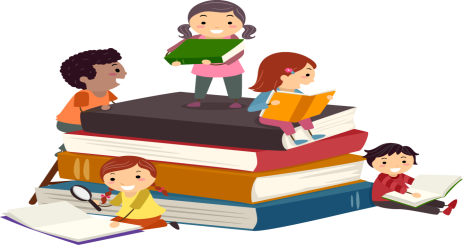 - Thảo luận nhóm (2 em/nhóm). Thời gian 3 phút
? Nêu xuất xứ của bài thơ? 
? Bài thơ thuộc thể thơ nào? Em hãy chỉ ra đặc điểm của thể thơ này?
? Phương thức biểu đạt chính của văn bản là gì?
Kết quả thảo luận nhóm
  - Xuất xứ: Trích từ  Lâm Thị Mỹ Dạ, Tuyển tập, NXB Hội nhà văn,Hà Nội, 2011.
 - Đặc điểm thơ lục bát:
    + Các dòng thơ được sắp xếp thành từng cặp, một dòng 6 tiếng và một dòng 8 tiếng.
    + Vần : tiếng cuối của dòng sáu vần với tiếng thứ sáu của dòng tám;tiếng cuối của dòng tám lại vần với tiếng cuối của dòng sáu tiếp theo.
     + Thanh điệu: trong dòng sáu và dòng tám,các tiếng thứ sáu, thứ tám là thanh bằng, tiếng thứ tư là thanh trắc.
    + Nhịp : thường là nhịp chẵn ( 2/2/2, 2/4,4/4..)
- Phương thức biểu đạt chính : biểu cảm
-
Tiết 46:     Văn bản       CHUYỆN CỔ NƯỚC MÌNH                                                               Lâm Thị Mỹ Dạ
I. TÌM THIỆU CHUNG
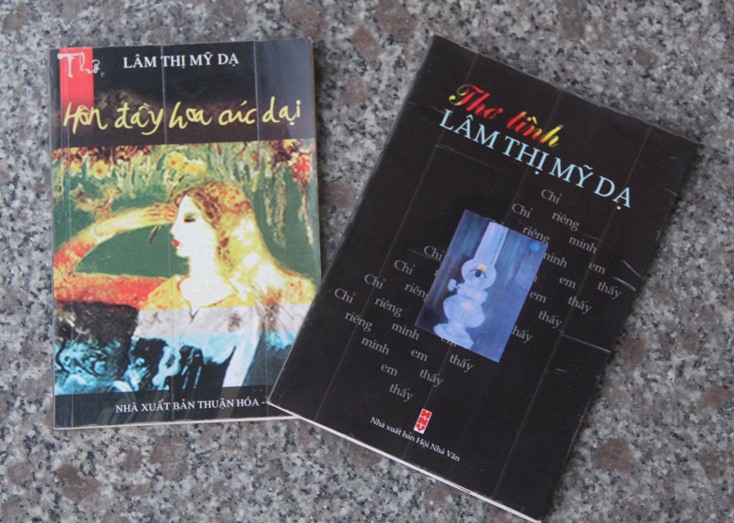 1.Tác giả:
-Lâm Thị Mỹ Dạ,sinh năm 1949, quê Quảng Bình;
 Là nhà thơ nữ hiện đại nổi tiếng.  
 Phong cách thơ nhẹ nhàng, đằm thắm, trong trẻo, thể hiện một tâm hồn tinh tế, giàu yêu thương.
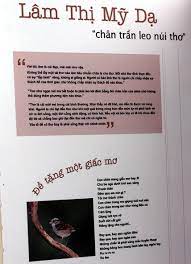 2. Tác phẩm
- Trích từ  Lâm Thị Mỹ Dạ, Tuyển tập, NXB Hội nhà văn,Hà Nội, 2011. 
- Phương thức biểu đạt: biểu cảm
Tiết 46:     Văn bản       CHUYỆN CỔ NƯỚC MÌNH                                                               Lâm Thị Mỹ Dạ
I. TÌM THIỆU CHUNG:
II. KHÁM PHÁ VĂN BẢN:
1. Những câu chuyện được gợi ra trong bài thơ
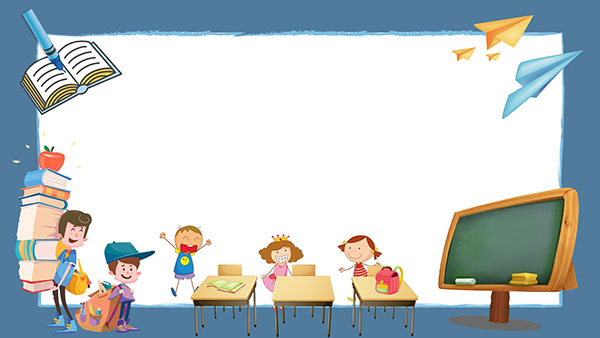 Ai nhanh hơn?
*  Thể lệ: 
- Có 2 đội chơi, mỗi đội 1 HS. 
- Thành viên các đội lần lượt tìm câu thơ trong bài Chuyện cổ nước mình gợi nhớ ra câu chuyện cổ và ghi lên bảng. Đội nào hoàn thành trước và đúng là thắng cuộc
 *  Thời gian: 3 phút
Tiết 46:     Văn bản       CHUYỆN CỔ NƯỚC MÌNH                                                               Lâm Thị Mỹ Dạ
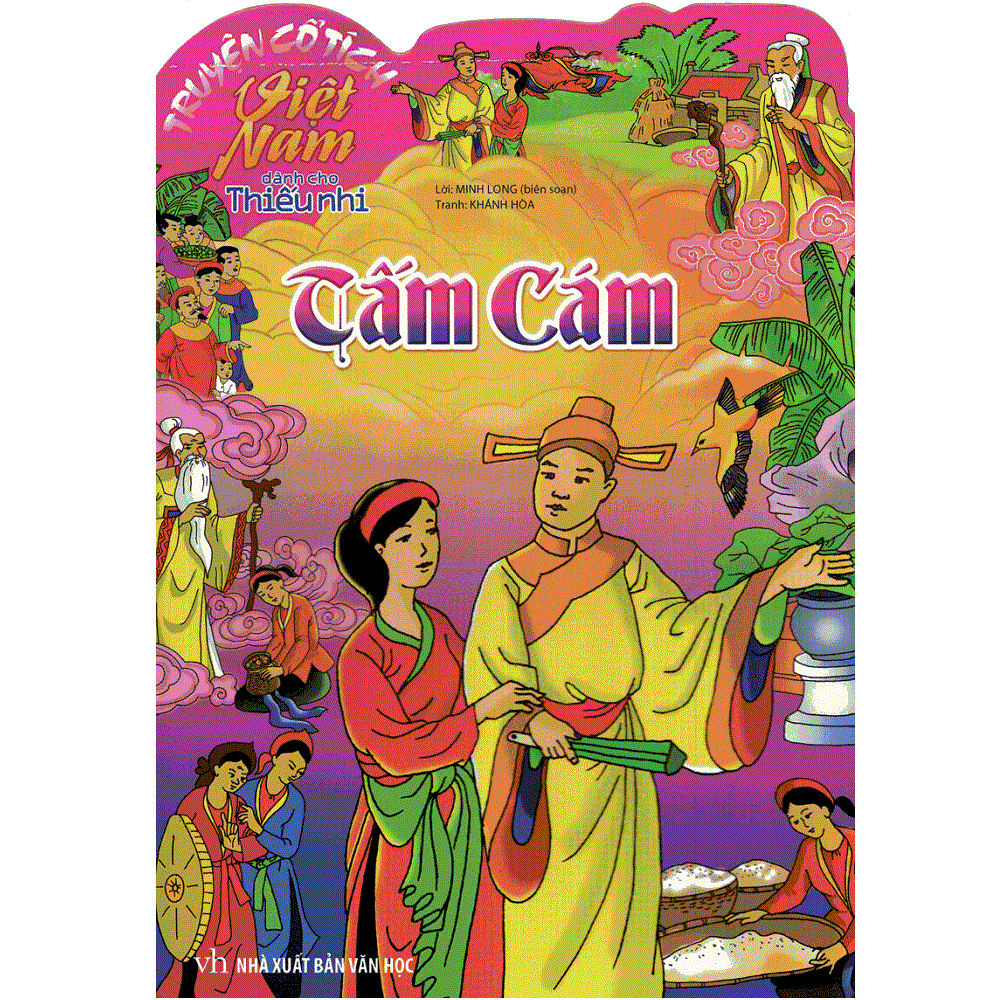 I. TÌM THIỆU CHUNG:
Tấm Cám
II. KHÁM PHÁ VĂN BẢN:
1. Những câu chuyện được gợi ra trong bài thơ
Thị thơm thì giấu người thơm
  Chăm làm thì được áo cơm cửa nhà
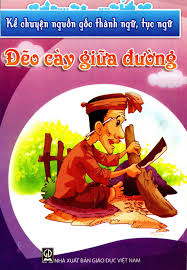 Đẽo cày giữa đường
- Đẽo cày theo ý người ta
 Sẽ thành khúc gỗ chẳng ra việc gì
Đậm đà cái tích trầu cau
 Miếng trầu đỏ thắm nặng sâu tình người
Sự tích trầu cau
 Phép liệt kê
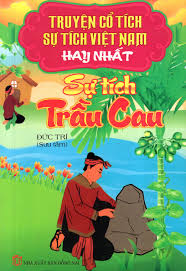  Sự phong phú và bài học quý giá từ những câu  chuyện cổ.
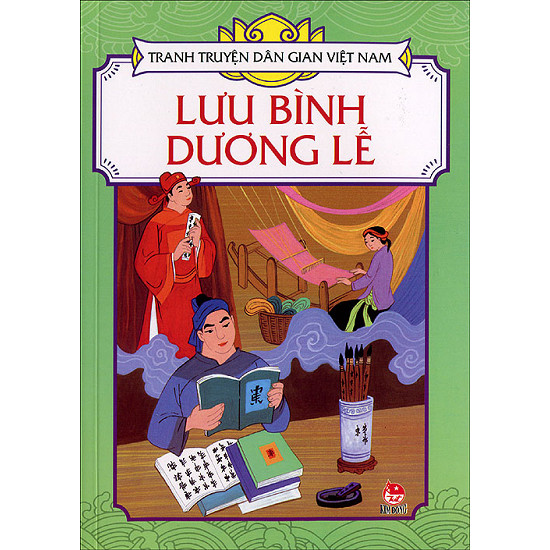 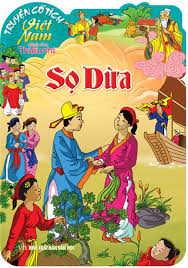 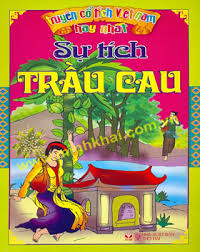 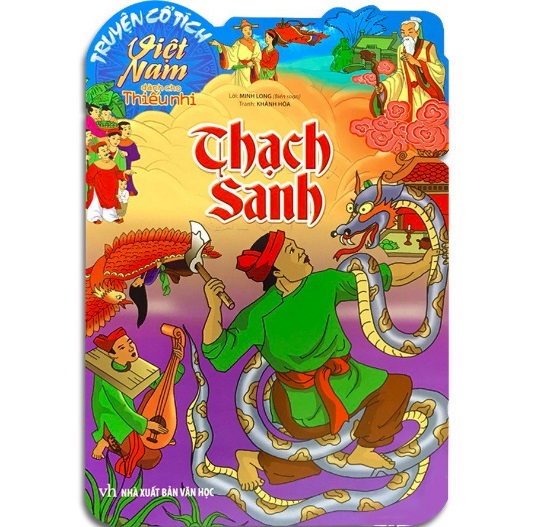 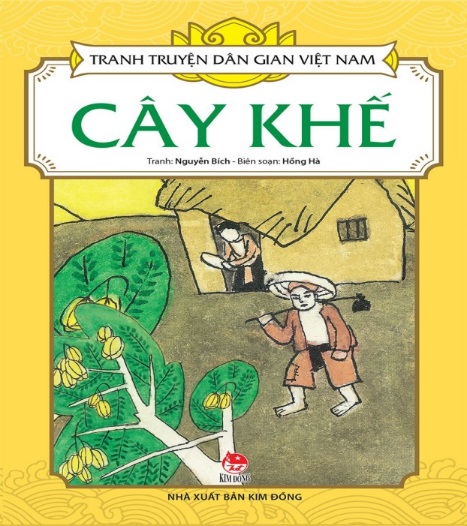 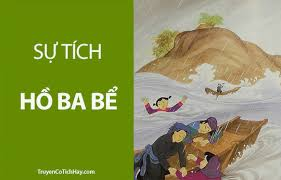 Tiết 46:     Văn bản       CHUYỆN CỔ NƯỚC MÌNH                                                               Lâm Thị Mỹ Dạ
2. Ý nghĩa được gợi ra từ những câu chuyện cổ
I. TÌM THIỆU CHUNG:
a) Vẻ đẹp về tình người
Tấm Cám
II. KHÁM PHÁ VĂN BẢN:
1. Những câu chuyện được gợi ra trong bài thơ
- vừa nhân hậu lại …sâu xa, 
- Thương người …
- hiền, ngay ….
- rất công bằng, rất thông minh
- vừa độ lượng lại đa tình, đa mang.
-Thị thơm thì giấu người thơm
  Chăm làm thì được áo cơm cửa nhà
Đẽo cày giữa đường
- Đẽo cày theo ý người ta
 Sẽ thành khúc gỗ chẳng ra việc gì
Đậm đà cái tích trầu cau
 Miếng trầu đỏ thắm nặng sâu tình người
Sự tích trầu cau
 Phép liệt kê
 Điệp ngữ, liệt kê
Sự phong phú và bài học quý giá từ những câu  chuyện cổ.
 Giá trị nhân văn tốt đẹp của những câu chuyện cổ.
Trò chơi
Nhìn hình đoán truyện
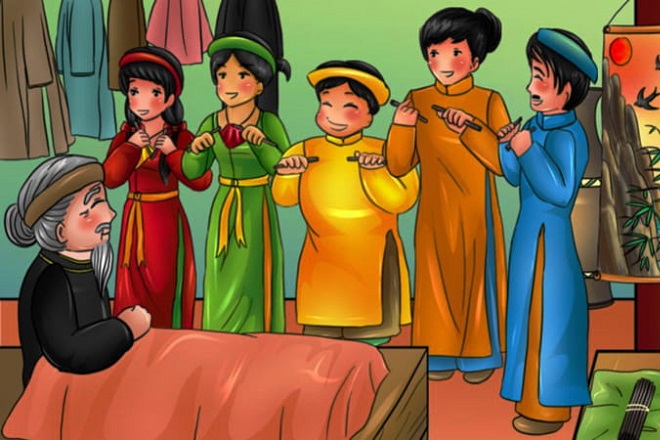 Câu chuyện bó đũa
( Truyện ngụ ngôn)
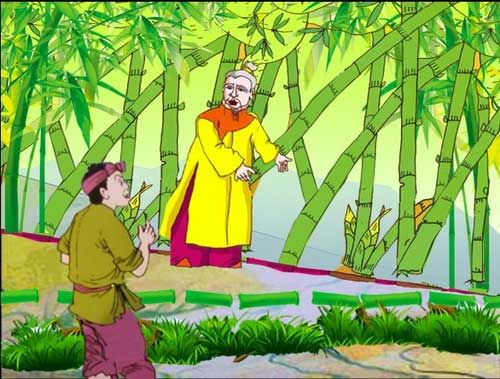 Cây tre trăm đốt
( Truyện cổ tích)
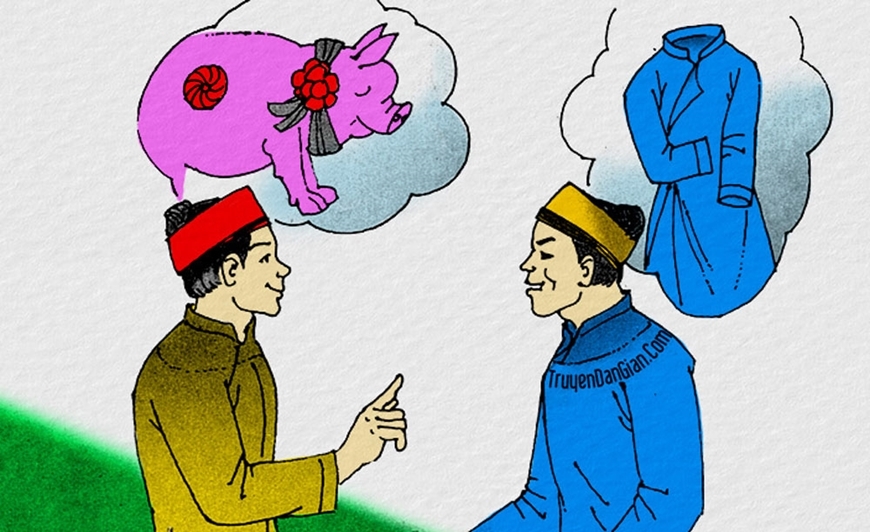 Lợn cưới, áo mới
( Truyện cười)
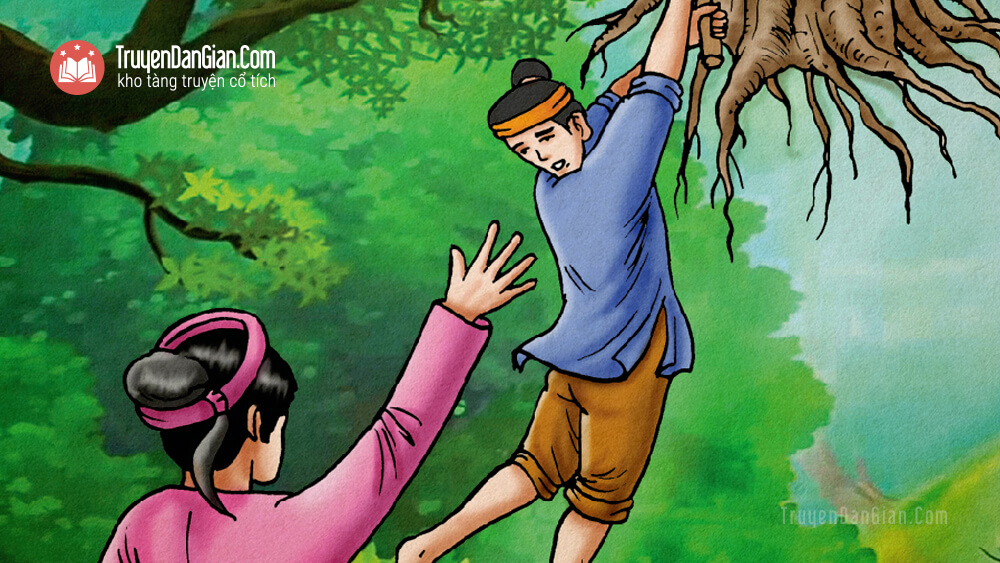 Sự tích chú Cuội cung trăng
( Truyện cổ tích)
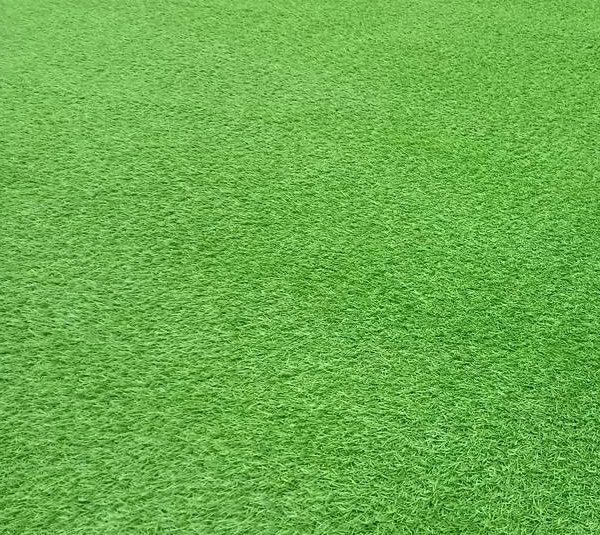 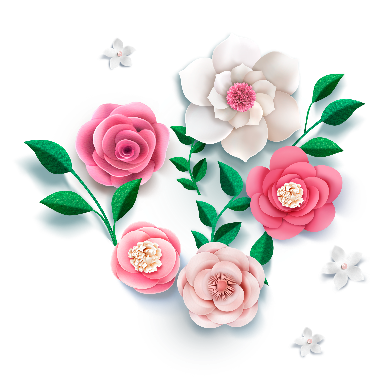 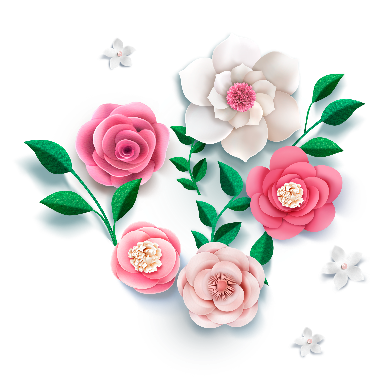 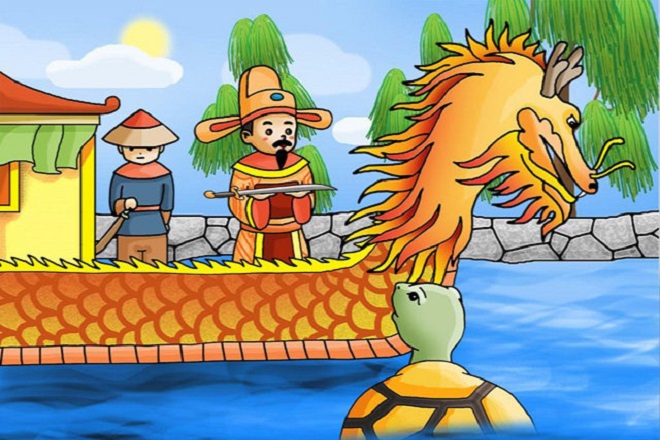 Sự tích Hồ   Gươm
( Truyện truyền thuyết)
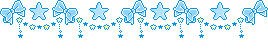 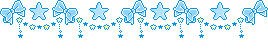 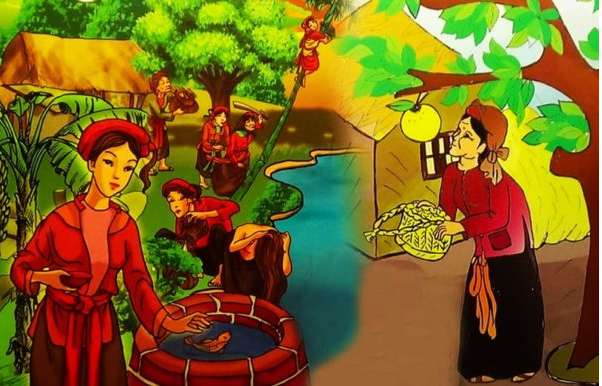 Tấm Cám
( Truyện cổ tích)
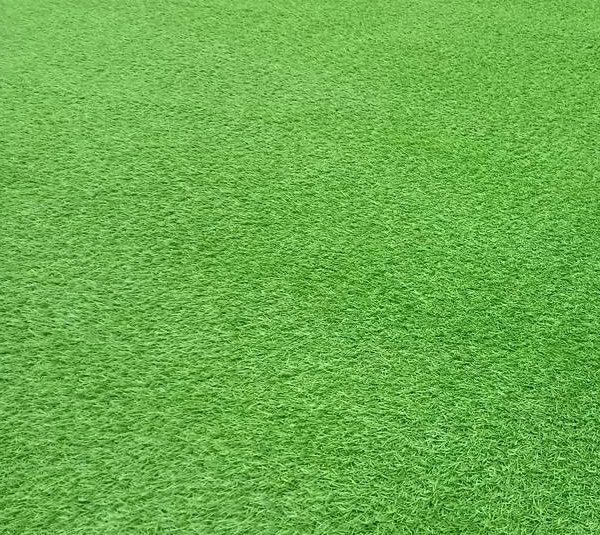 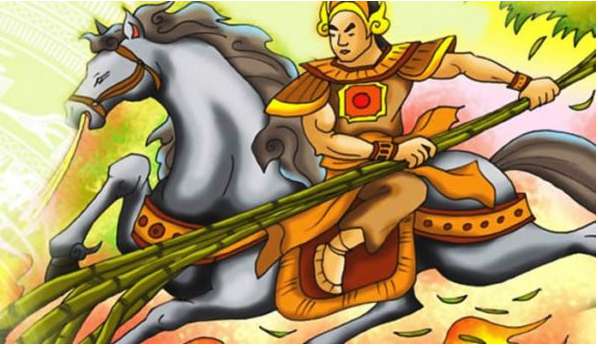 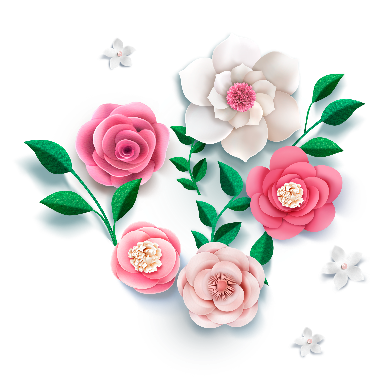 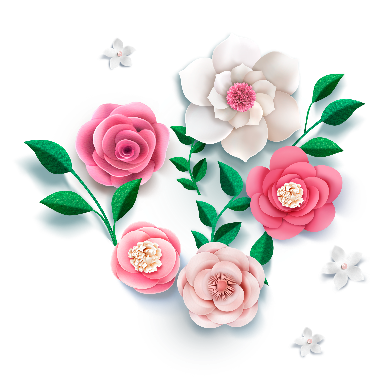 Thánh Gióng
 ( Truyện truyền   thuyết)
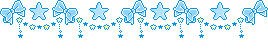 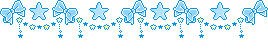 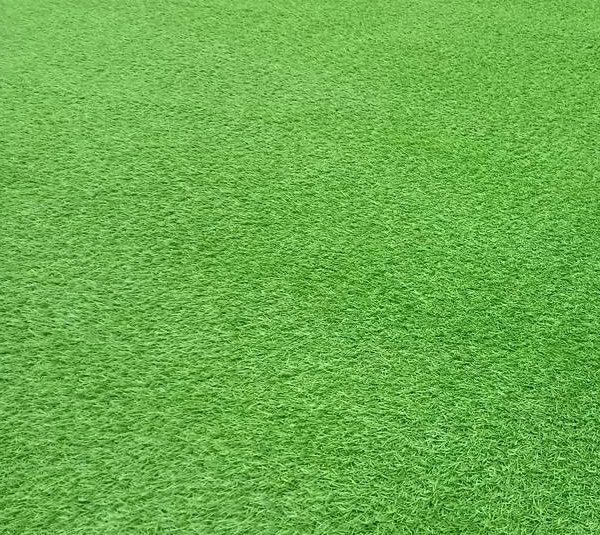 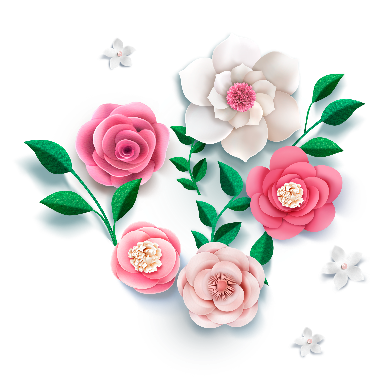 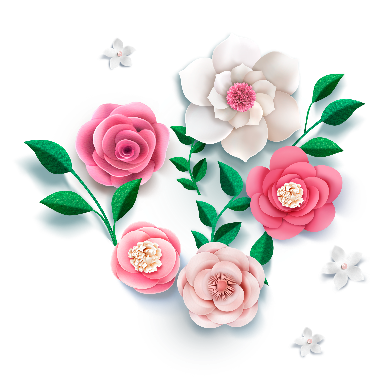 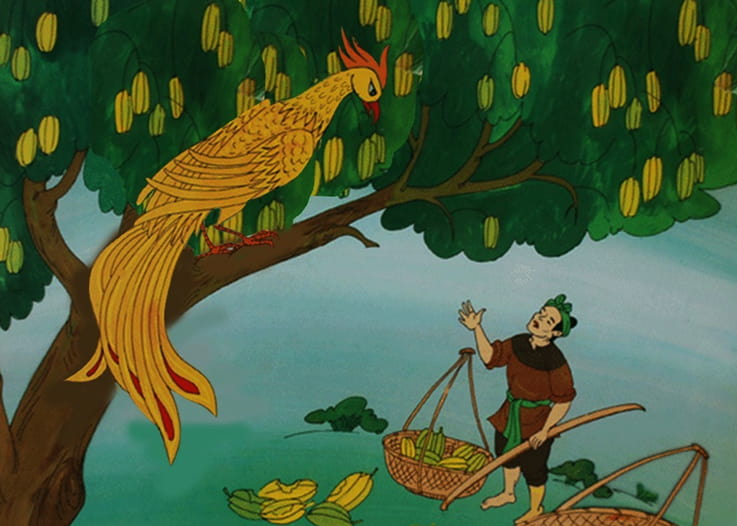 Cây khế
( Truyện cổ tích)
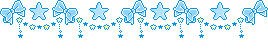 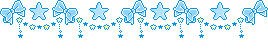 Tiết 46:     Văn bản       CHUYỆN CỔ NƯỚC MÌNH                                                           Lâm Thị Mỹ Dạ
2. Ý nghĩa được gợi ra từ những câu chuyện cổ
I. TÌM THIỆU CHUNG:
a) Vẻ đẹp về tình người
Tấm Cám
II. KHÁM PHÁ VĂN BẢN:
1. Những câu chuyện được gợi ra trong bài thơ
- vừa nhân hậu lại tuyệt vời sâu xa, 
- Thương người …
- hiền, ngay ….
- rất công bằng, rất thông minh
- vừa độ lượng lại đa tình, đa mang.
-Thị thơm thì giấu người thơm
  Chăm làm thì được áo cơm cửa nhà
Đẽo cày giữa đường
- Đẽo cày theo ý người ta
 Sẽ thành khúc gỗ chẳng ra việc gì
Đậm đà cái tích trầu cau
 Miếng trầu đỏ thắm nặng sâu tình người
Sự tích trầu cau
 Phép liệt kê
 Điệp ngữ, liệt kê
Sự phong phú và bài học quý giá từ những câu  chuyện cổ.
 Giá trị nhân văn tốt đẹp của những câu chuyện cổ.
Hướng dẫn về nhà
Học thuộc lòng bài thơ, nội dung bài học tiết 1.
Chuẩn bị tiết 2- trả lời các câu hỏi 4,5,6 sgk/95
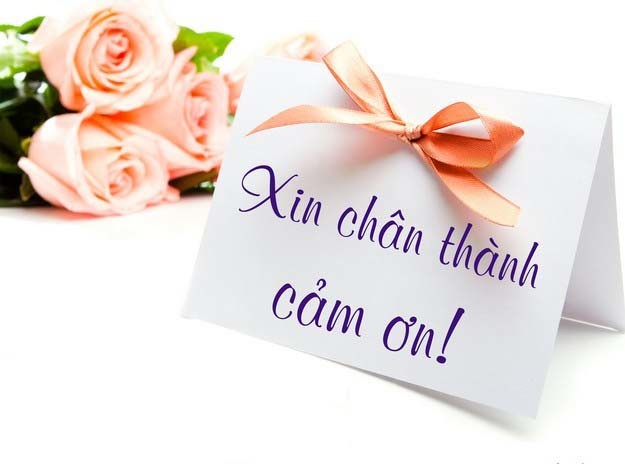